What Do YOUNG PEOPLENEEDon theWAY?
Part 2
1. A Clear View Of Sin
NEVER MINIMIZE SIN

“Catch us the foxes, The little foxes that spoil the vines, For our vines have tender grapes.”
Song of Songs 2:15
IT SPOILS
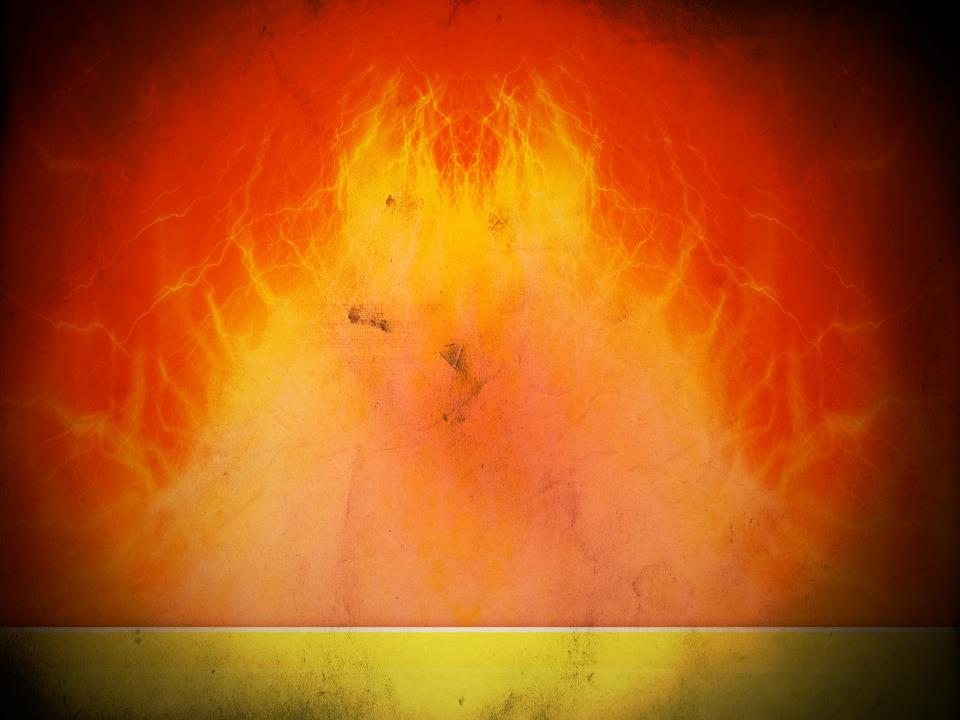 NEVER MINIMIZE SIN

“But the cowardly, unbelieving, abominable, murderers, sexually immoral, sorcerers, idolaters, and all liars shall have their part in the lake which burns with fire and brimstone, which is the second death.”
IT ENDS IN HELL
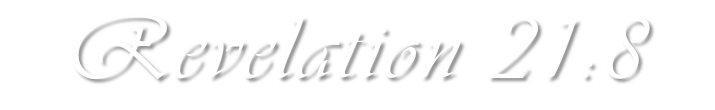 A CLEAR VIEW OF YOUR SOUL
“For what profit is it to a man if he gains the whole world, and loses his own soul? Or what will a man give in exchange for his soul?” (Matt. 16:26)
A CLEAR VIEW OF GOD & JUDGMENT
“Therefore you are inexcusable, O man, whoever you are who judge, for in whatever you judge another you condemn yourself; for you who judge practice the same things.
2  But we know that the judgment of God is according to truth against those who practice such things.”
ROMANS 2:1, 2
A CLEAR VIEW OF GOD & JUDGMENT
“And do you think this, O man, you who judge those practicing such things, and doing the same, that you will escape the judgment of God?”
ROMANS 2:3
GOD IS GOODRomans 2:4
GOD IS ANGRYRomans 2:5
GOD IS JUSTRomans 2:6-11
“Then Peter said to them, ‘Repent, and let every one of you be baptized in the name of Jesus Christ for the remission of sins; and you shall receive the gift of the Holy Spirit.’”
ACTS 2:38
OBEY THE GOSPEL IN BAPTISM!